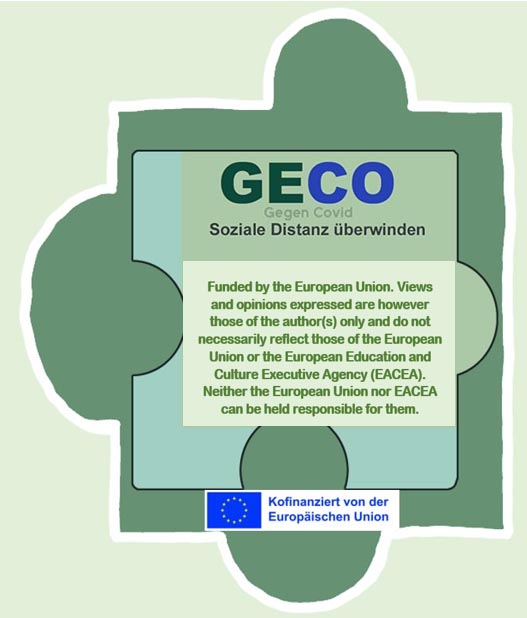 Social Distancing Questionaire Status quo of the partners at the start of the project
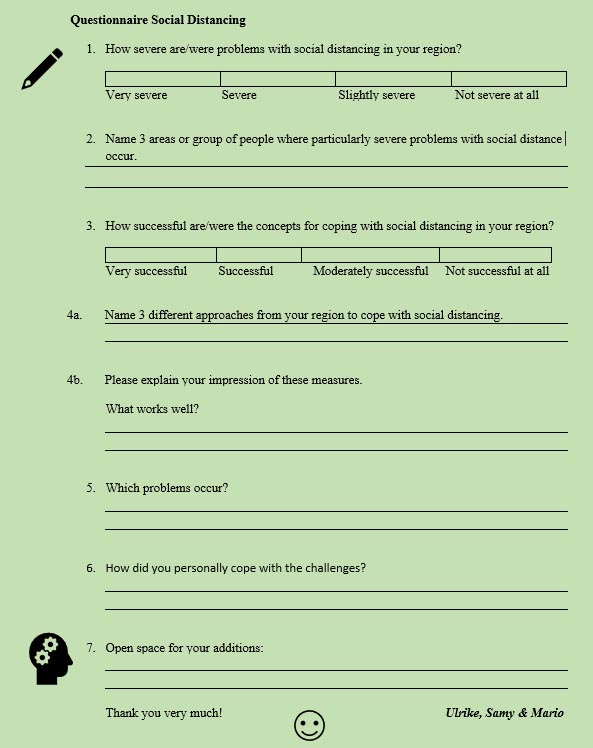 At the beginning of the project, all partners received a questionnaire to record how the partners in the various countries perceive the situation. Some important results are briefly presented on the following pages:
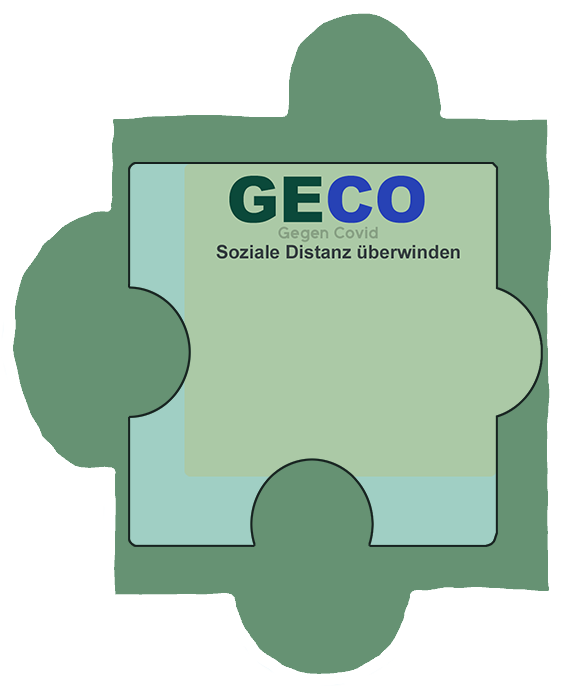 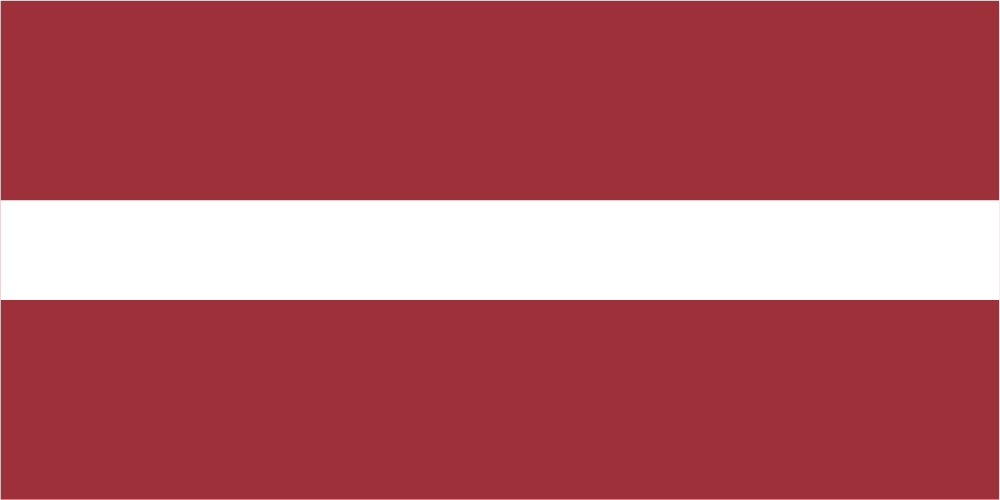 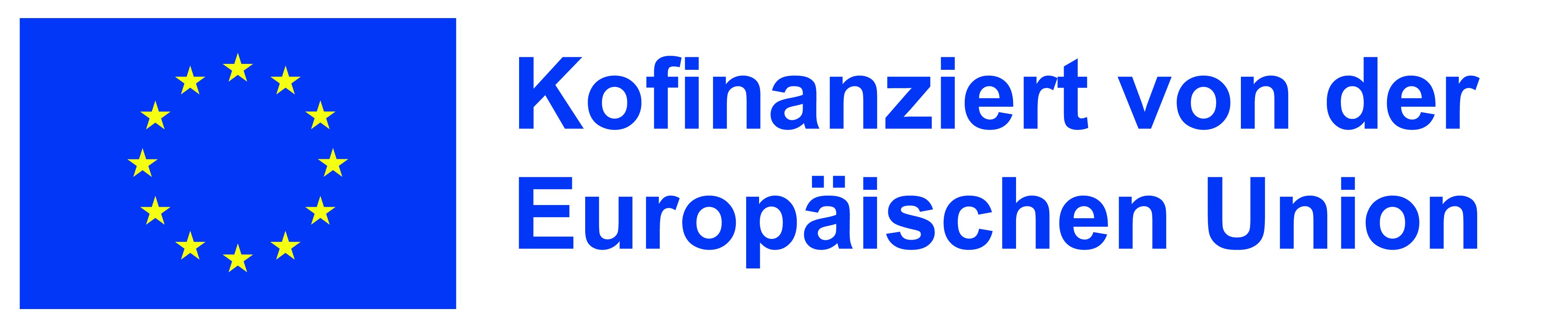 Ethnic groups
Addicted persons
People with diverse sexuality
The sick and ill
Elderly
Elderly
Teachers
Schools
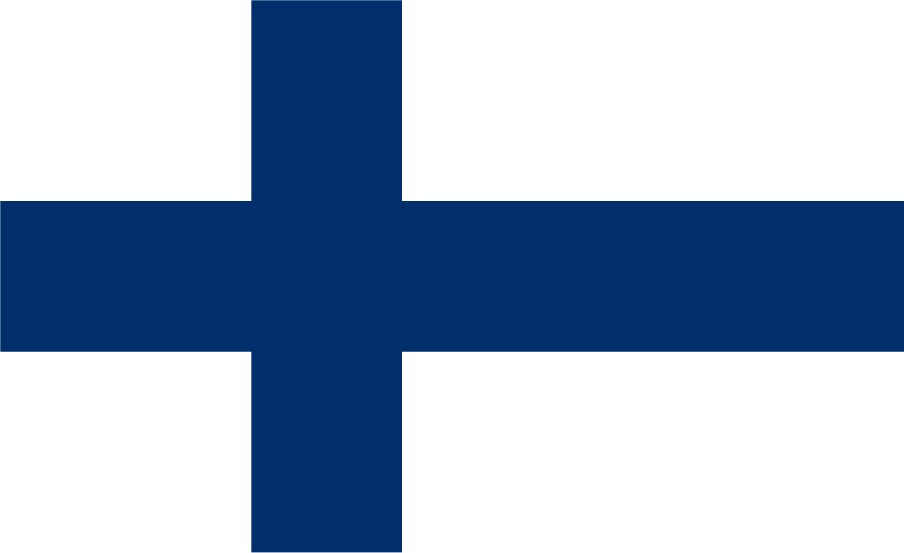 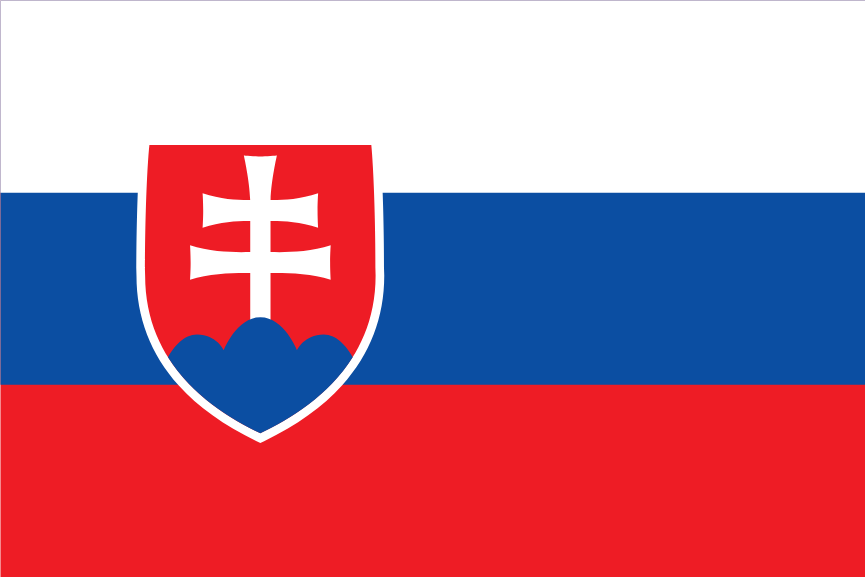 Particularly affected areas and people
Relationships
Shops
Students (9 to 19)
The socially disadvantaged
People living alone
Shops
Friendships
Small work spaces
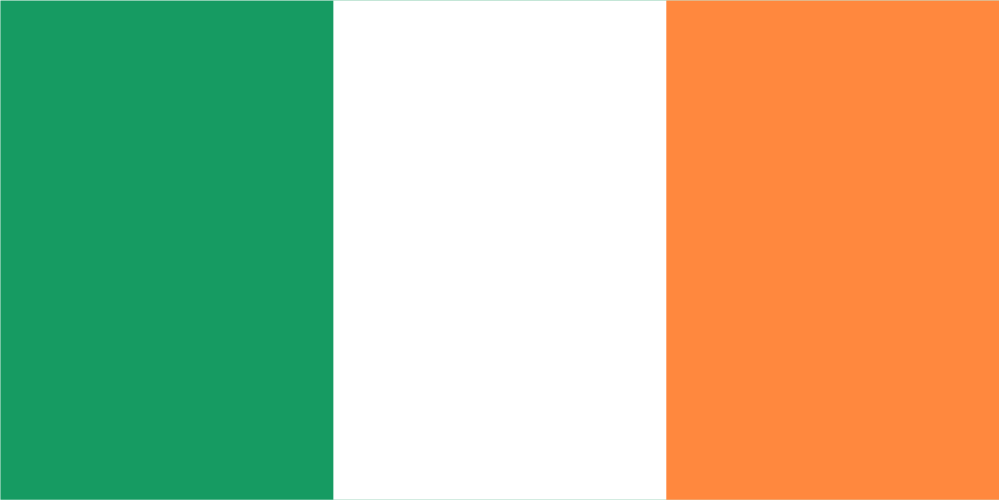 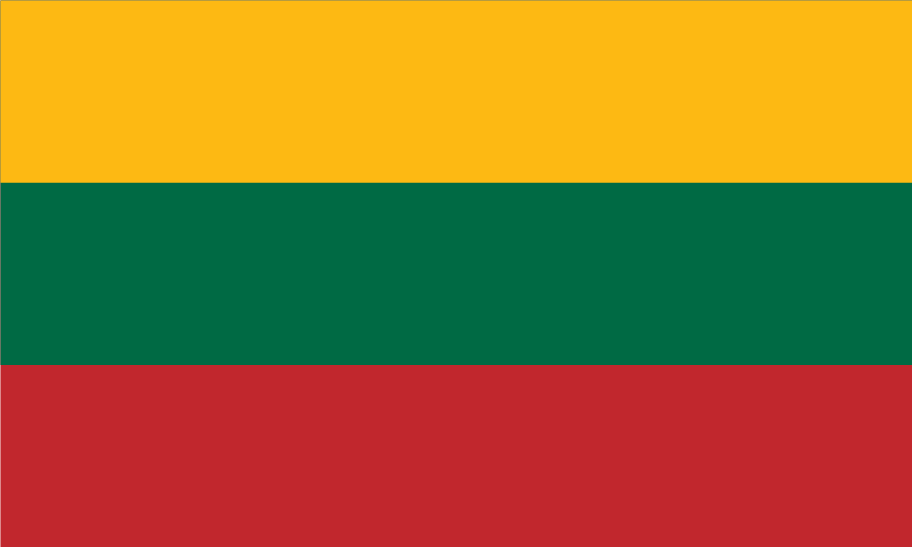 Pupils
Children
Nursing homes
Students
Cafés
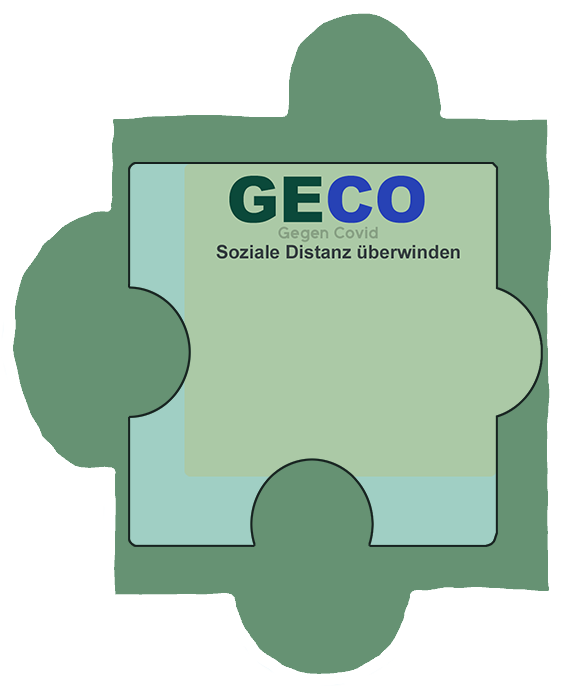 Particularly affected 
Areas and People
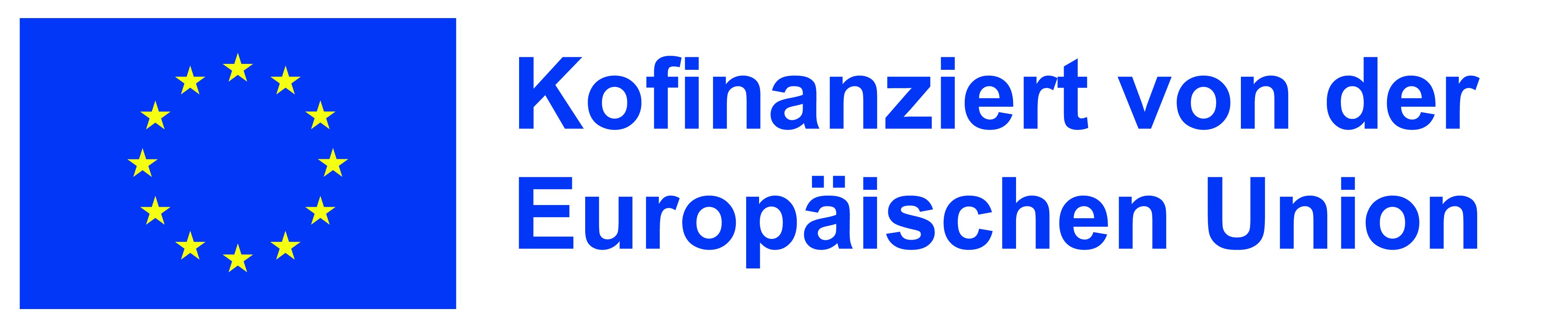 Age Groups:
Pupils & Students
Elderly
Areas:
Nursing Homes
Schools
People affected by risk factors 
	(bad health conditions and/or living alone)
Minorities
Ethnic Groups
People with a diverse sexual orientation
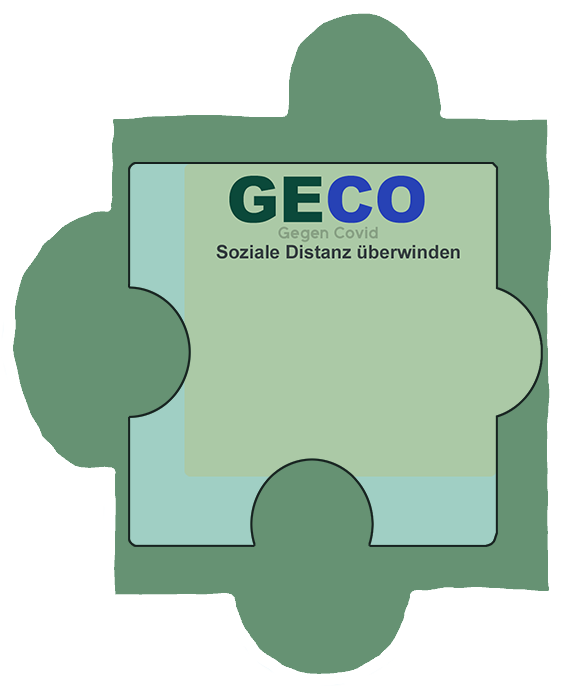 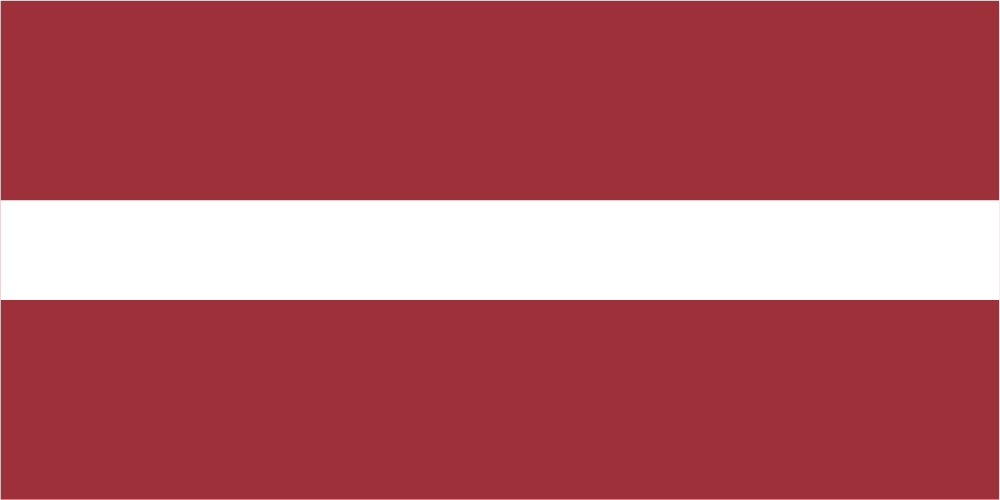 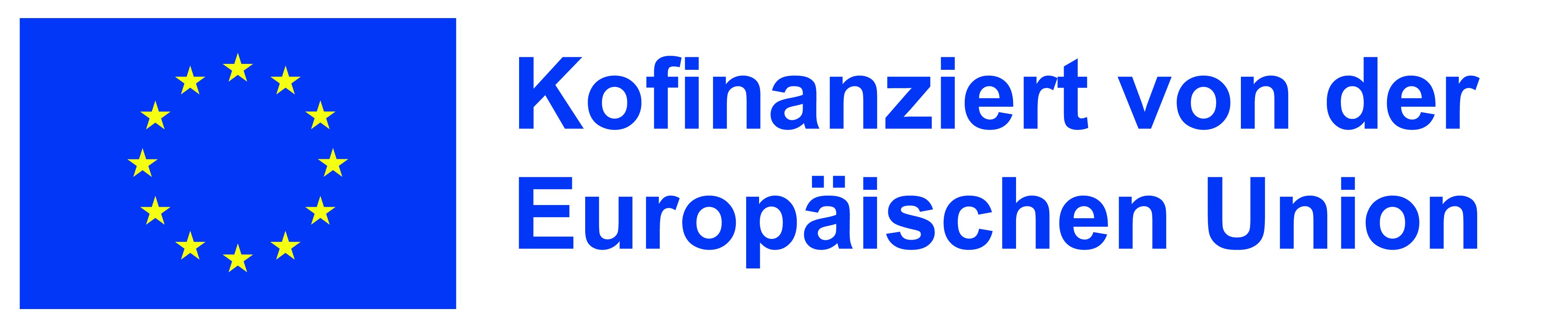 Raising awareness (ethnic groups)
Home Delivery
Nursing Home Concepts
Online theatre
Homeschooling
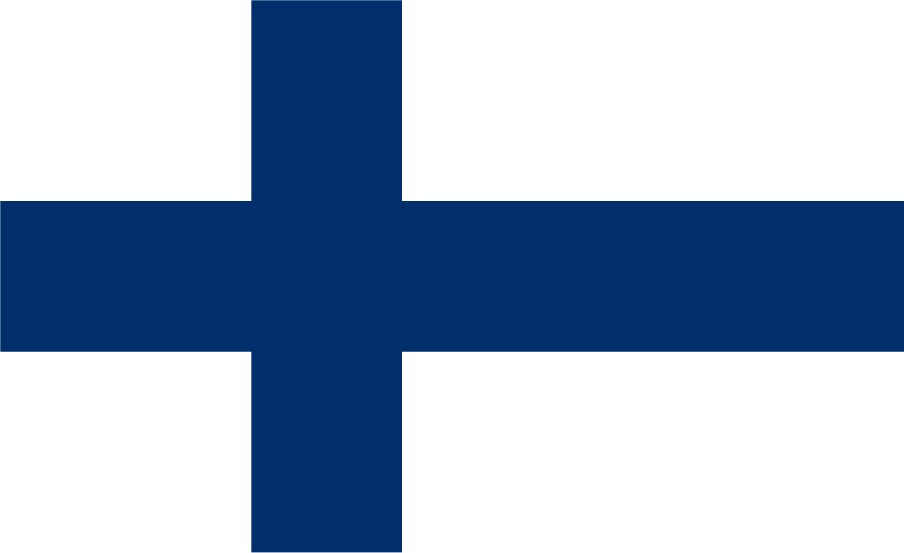 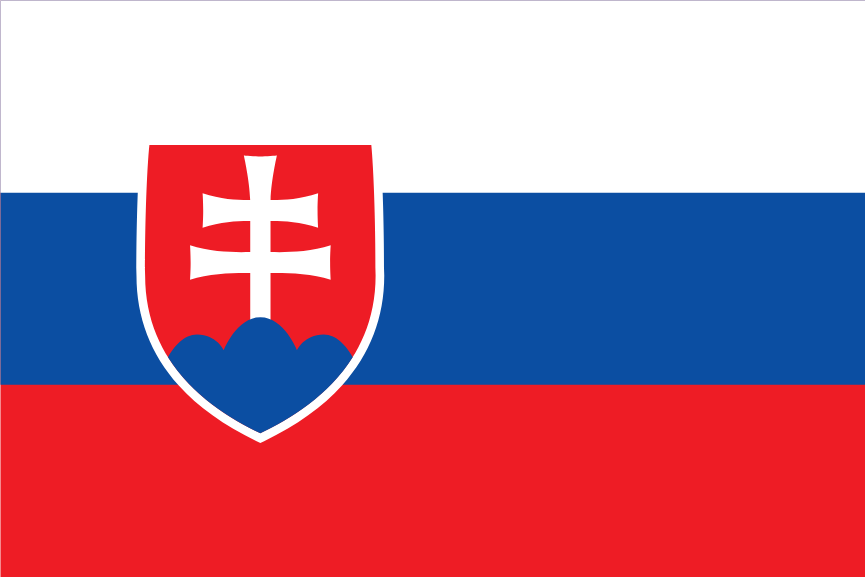 Coping Approaches
Online communication
Supermarket Home Delivery
Homeschooling
Home Delivery
Keeping routine
Homeschooling
Private Parties
Staying connected
Online Seminars
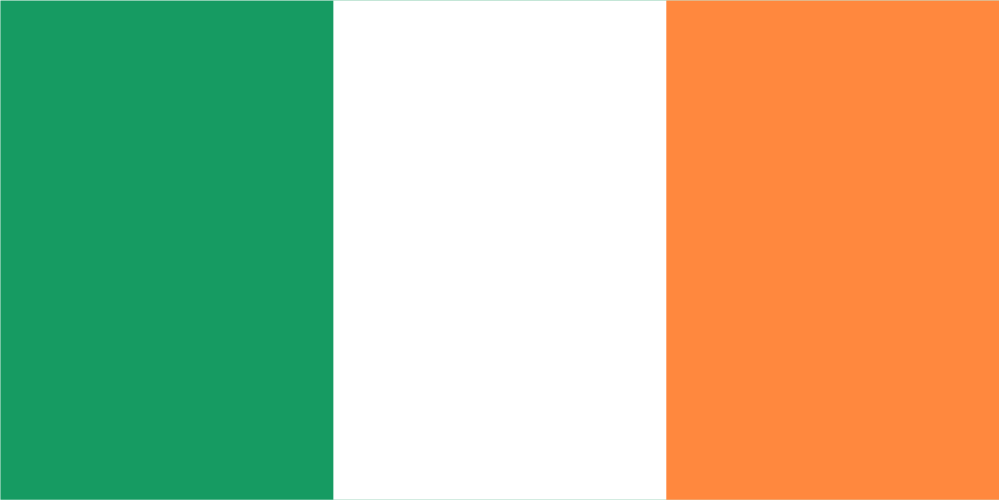 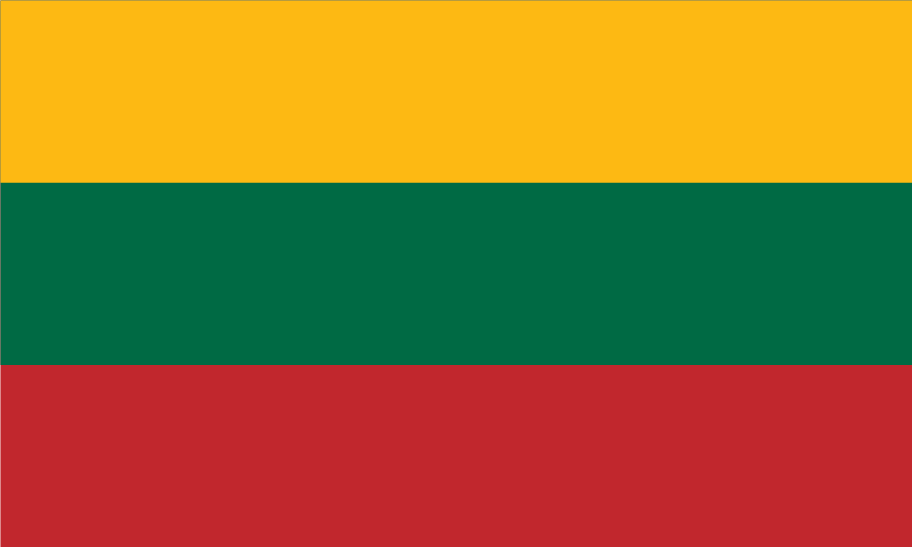 Takeaway Gastronomy
Taking time out
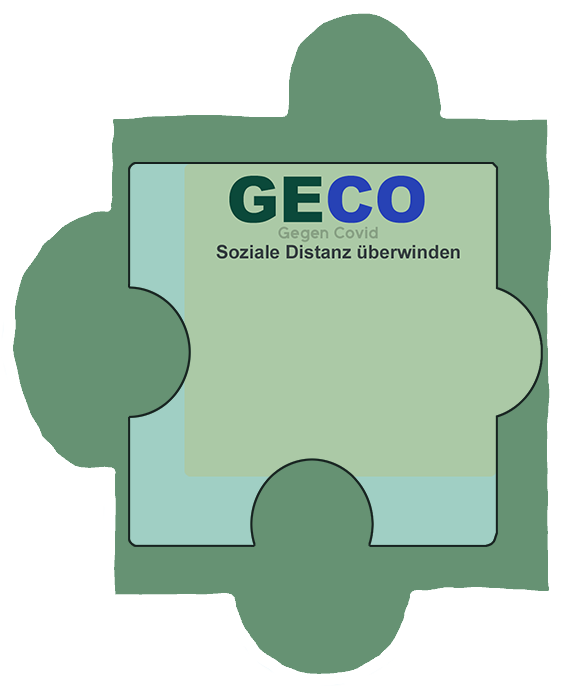 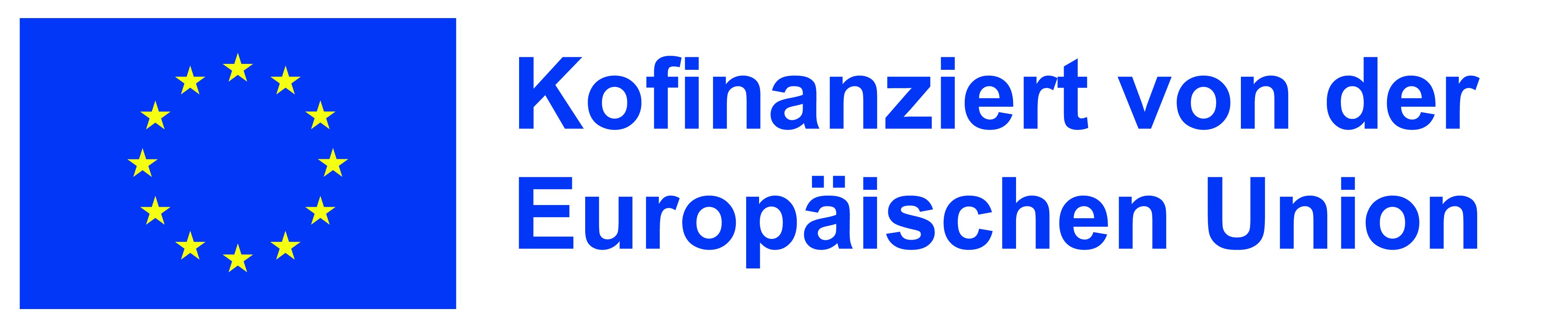 Coping Approaches
Remote Infrastructure:
Home Delivery Services
Homeschooling
Video Calls
Social Media
Individual Coping:
Private Parties
New Routines
Private Projects
Time-Outs
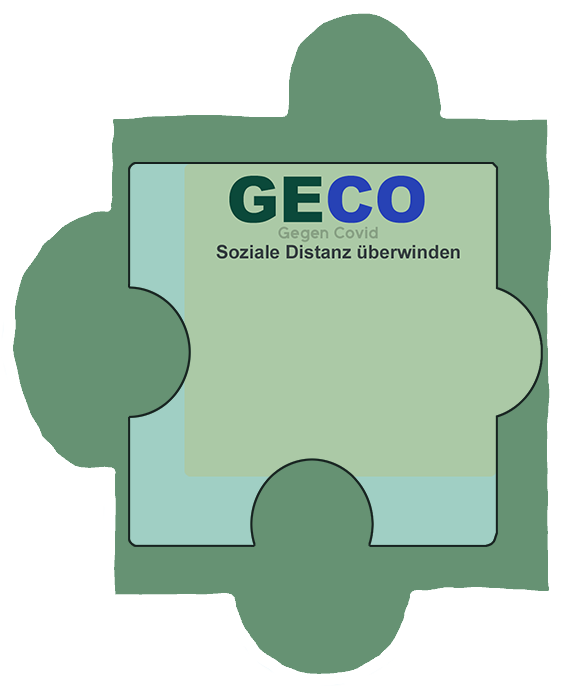 War
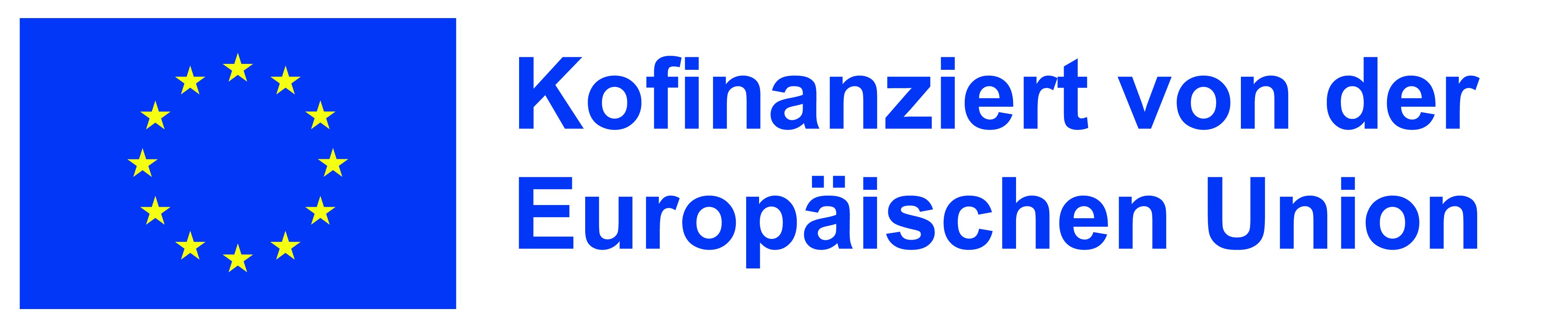 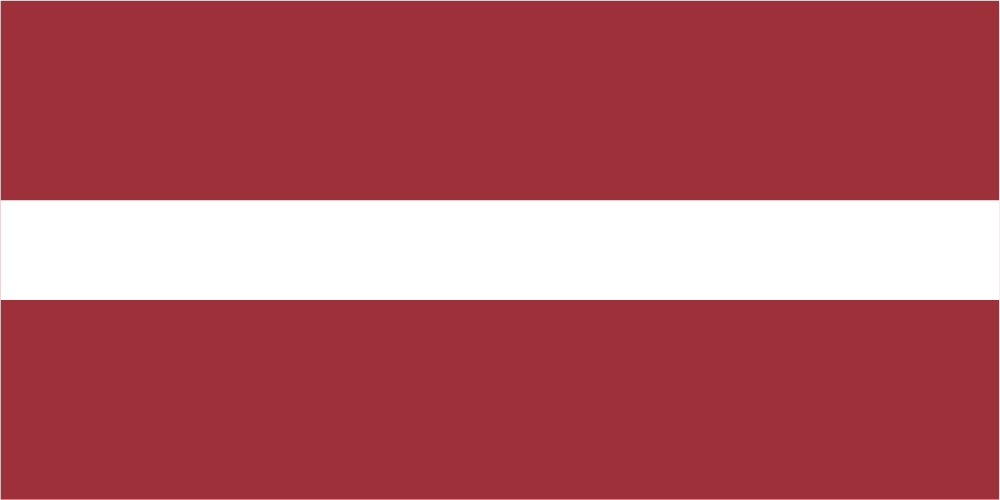 Problematic communication  (ethnic groups)
Technical equipment
Quick adapting
Lack of experience (Homeschooling)
Bigger workload and responsibility
Quick adapting
Low Accessibility
Demotivation
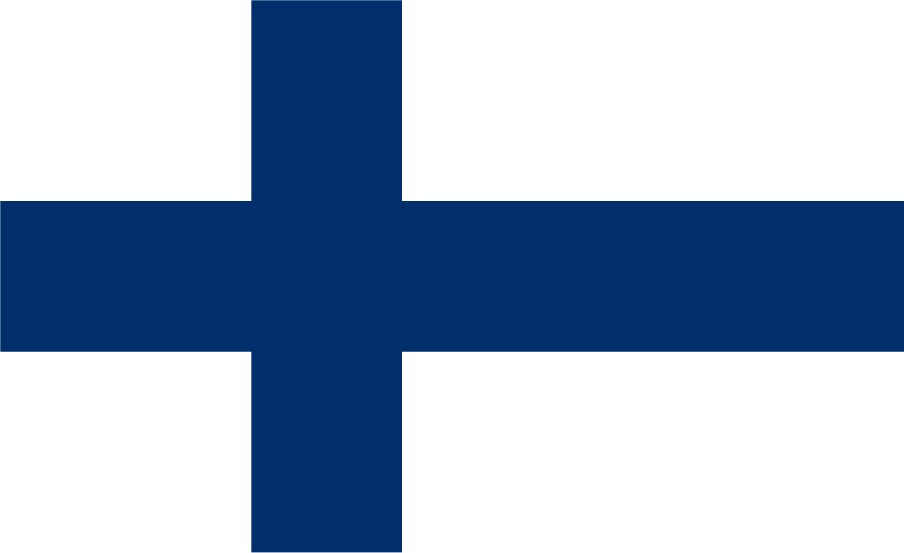 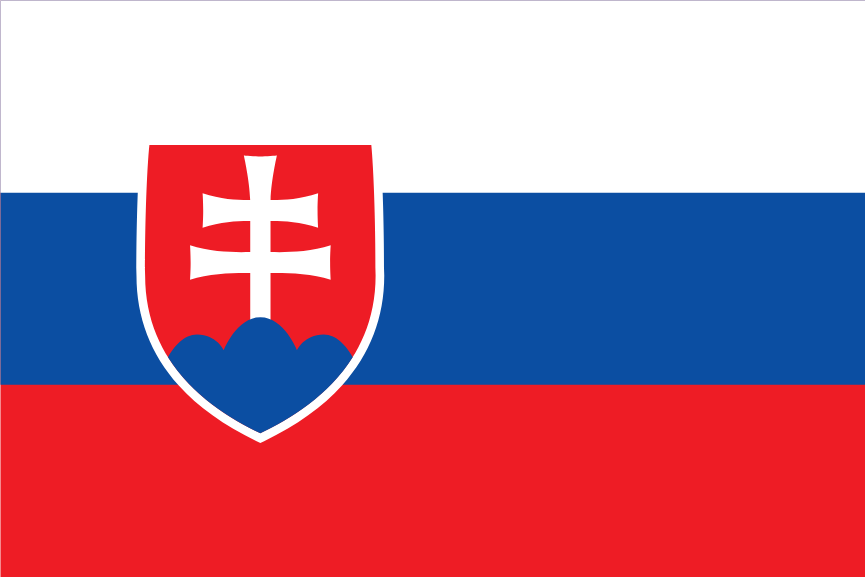 Lack of physical contact
Positive and Negative
Establishing permanent services
Social bubbles
Technical infrastructure
New ways of learning
Extremism
Isolation
Technical difficulties
Internet issuees
Staff shortage
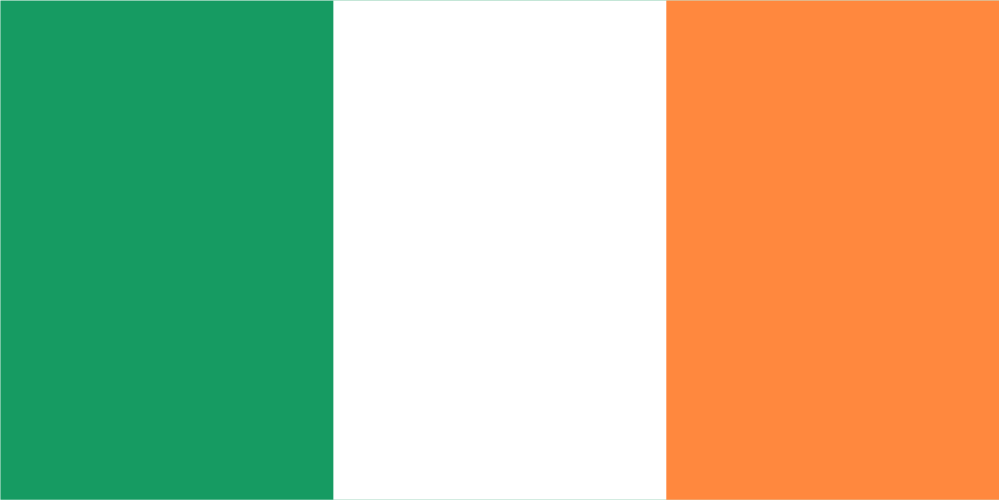 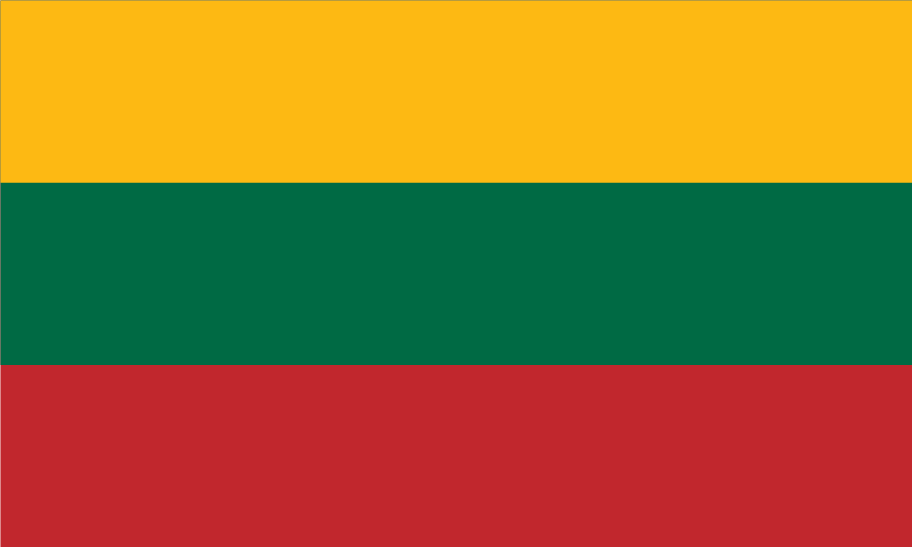 Anxiety
Customer gain
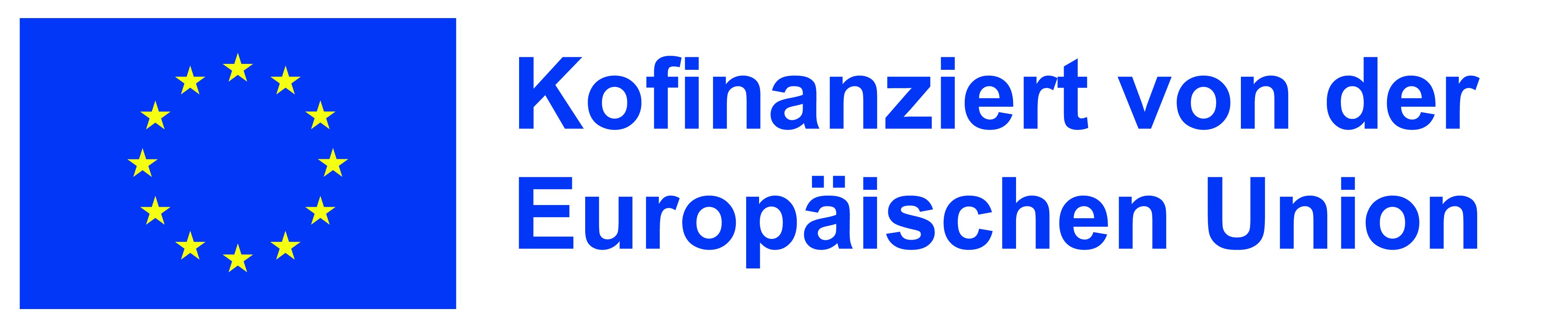 Positive and Negative
Positives:
Quick adapting
Permanent Services
New ways of Learning
Customer Gain
Negatives:
Technical Infrastructure is lacking
Low Accessibility
Staff Shortage
No Physical Contact
Bigger workloads
War
Problematic Communication
Isolation & Demotivation
Social Bubbles
Extremism
Anxiety
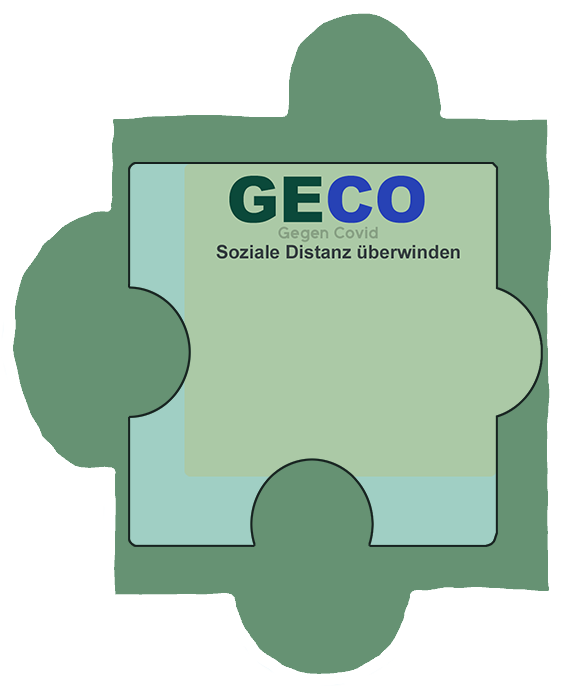